2.2. Партисипативна демократія
Суть демократії участі
Демократія участі – це такий вид демократії, який передбачає безпосередню участь членів територіальної громади в управлінні справами громади (або: громадян держави – в управлінні державою), тобто у процесах підготовки, ухвалення управлінських рішень та контролю їх реалізації. 

Інші назви: партисипативна (партиципаторна) демократія
2
Теорія партисипаторної (від англ. participate — брати участь), учасницької демократії – найнаближеніша до уявлень про демократію як владу народу, що здійснюється ним безпосередньо, яка отримала широке розповсюдження в 60-70-ті рр. XX ст. (під впливом критики репрезентативної демократії), виходить з трактовки демократії як універсального принципу організації всіх галузей суспільного життя (економічна, соціальна, виробнича, партійна демократія). Інтегральною характеристикою даної теорії виступає широка суспільна партисипація, що являє собою свідому, активну політичну участь громадян у формуванні, виробленні та реалізації політичних та інших життєво важливих рішень.
3
В основі теорії — переконання про здатність громадян не лише брати участь у виборах, референдумах, плебісцитах, а й безпосередньо у політичному процесі - у підготовці, прийнятті та впровадженні владних рішень. 
Партисипаторна теорія демократії виходить з того, що людина - істота раціональна, здатна свідомо приймати розумні рішення. Прихильники демократії участі вважають, що ірраціональність і пасивність людей в політичній сфері – це результат їх не достатньої освіти і відсутності рівних можливостей для участі в політиці. Тому суспільству належить створити всі умови для активної політичної соціалізації кожного індивіда.
4
Участь громадян має бути постійною й розпочинатися на стадії планування нової програми (чи проекту), і тривати після її запровадження, щоб забезпечити ефективність даної програми (чи проекту), «всі громадяни повинні якомога більшою мірою мати рівні можливості для участі, слід забезпечити їм змогу висловитися, надати їм повну інформацію, доступ до засобів масової інформації тощо.”

Демократію, яка не відповідає вимогам забезпечення широкої та постійної участі простих громадян в політичному управлінні, називають «крихкою» (thin democracy), антиподом якої є «сильна» (strong democracy).
5
Поняття «громадська участь»
система дій, методів, інструментів та механізмів 
(об’єднаних логікою відповідного алгоритму)  
   участі громадян у визначенні та вирішенні їхніх проблем у громаді
6
Що є механізмом громадської участі
Під механізмами участі (у вузькому розумінні) слід розуміти лише ті механізми громадянської активності, які передбачають реагування влади у певний визначений спосіб. 
Інакше кажучи, формами демократії участі є лише ті види/способи участі громадян в управлінні, які мають певні правові наслідки.
7
Засади демократії участі
Громадська участь базується на  конституційному праві народу на здійснення влади.
Це право може бути делеговане органам влади (виконавчої чи місцевого самоврядування).
Це право може бути використано громадянином безпосередньо шляхом участі у здійсненні влади.

Існує чітка межа між демократією участі та представницькою демократією.
Представницька демократія: громадяни через участь у виборах делегують комусь (особі чи органу) повноваження управляти від їхнього імені.
8
Принципи, на яких мають базуватися інструменти місцевої демократії
1.	Пріоритет прав територіальної громади – метою запровадження інструментів участі є створення механізму реалізації прав членів територіальної громади, тому вони не можуть підлягати необґрунтованим обмеженням чи перешкодам.
2.	Чіткість процедури – визначення прав та обов’язків має бути однозначним.
3.	Простота – процедура повинна мати мінімальну кількість елементів, існування яких обумовлено практичною необхідністю для організації.
4.	Зручність процедури для участі громадян – це одна з основних умов її успішності.
5.	Достатній час – процес застосування інструменту має відбуватися у розумні строки,які, з одного боку, мають бути достатніми для повноцінної участі членів територіальної громади, а з іншого – не надто довгими, щоб питання обговорення не втратило актуальності.
6.	Публічність – інформування громадян у процесі застосування інструментів місцевої демократії має відбуватися на кожному етапі реалізації інструменту.
7.	Відкритість – механізми участі мають забезпечувати реальний вплив на прийняття рішень органами та посадовими особами місцевого самоврядування.
9
8. Відповідні ресурси – реалізація механізмів участі має бути підкріплена відповідними людськими, технічними і фінансовими ресурсами для їх організації.
9. Обов’язковість проведення – нормативно має бути визначено, в яких випадках (питаннях) інструменти підлягають обов’язковому застосуванню.
10. Координація – оптимальне і повне використання органами й посадовими особами місцевого самоврядування однієї територіальної громади різних інструментів залучення громадян до прийняття рішень. Вибір (та й в цілому тактика проведення) має здійснюватися на користь того інструменту, який дозволить забезпечити участь усіх зацікавлених сторін. Обраний інструмент також має бути пропорційним важливості винесеного на обговорення питання.
11. Підзвітність – органи і посадові особи, що організовують застосування механізмів повинні, по-перше, звітувати про використання інструментів і врахування пропозицій громадськості та причин їх неврахування; по-друге, створювати та висвітлювати інформацію так, щоб була можливість для внутрішнього та зовнішнього моніторингу.
12. Відповідальність – мають бути визначені конкретні механізми: 
1) скасування рішень ОМС у випадку порушення процедури чи незастосування інструменту там, де це обов’язково;
 2) притягнення до юридичної відповідальності службовців, посадових осіб та депутатів.
10
Принципи демократії УЧАСТІ
Пріоритет прав територіальної громади 
Чіткість процедури 
Простота 
Зручність процедури для участі громадян
Достатній час
Публічність 
Відкритість.
Відповідні ресурси.
Обов’язковість проведення
Координація 
Підзвітність
Відповідальність
11
Основні сходинки/складові процесу партисипації / участі
Спільне прийняття рішень

Консультування 
Зібрання ідей, думок, пропозицій
Інформування

Відсутність контакту/спілкування
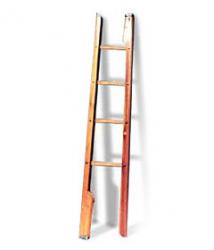 12
Зміни у процесі партисипації
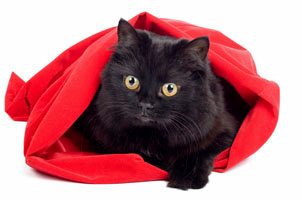 13
РІВЕНЬ 1
Інформаційний зв'язок /Надання інформації/ 
Чи надання інформації означає довіру між владою і громадою?



Оцінка наданої органом влади інформації -
справа самих громадян.
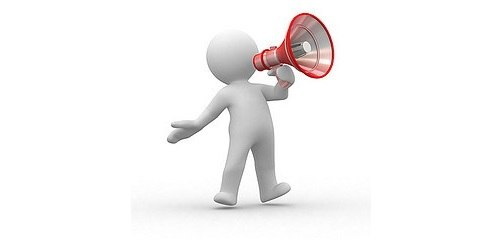 14
РІВЕНЬ 1Методи і засоби:
Телевізійне  або радіоінтерв'ю
Висвітлення засідань  пресою
Постійна програма або низка публікацій в ЗМІ
Сповіщення в ЗМІ про послуги для громадян
«Стінна преса», виставки друкованих матеріалів
Читальні зали та «куточки читача»
Довідково-інформаційний центр
Рекламні заходи
Прес-реліз
Інформаційний бюлетень, брошури
Плакати, інформаційні щити
Інформаційні поштові відправлення
Служба зв'язків із громадськістю
Сторінка в Інтернеті
15
РІВЕНЬ 2
Зворотній зв'язок із громадянами / Отримання інформації /зібрання ідей, думок, пропозицій
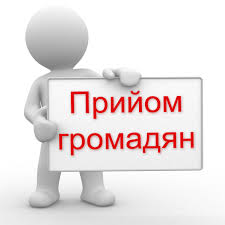 16
РІВЕНЬ 2Методи і засоби:
Круглі столи
Опитування громадської думки
Опитування громадян телефоном
Контактні особи – участь у громадських зборах
Громадські слухання
Газетні купони з питаннями
«Гарячі лінії»
Скринька для пропозицій
Години прийому громадян для консультацій
Дні відкритих дверей
Уповноважені, контактні особи
Залучення громадських організацій
Дебати
17
РІВЕНЬ 3
Діалог з громадянами/Дискусії та перемовини /Консультування	


Діалог з громадянами не завжди означає згоду або задоволення громадян будь-яким рішенням влади. В ході діалогу всі учасники відстоюють свої ідеї.
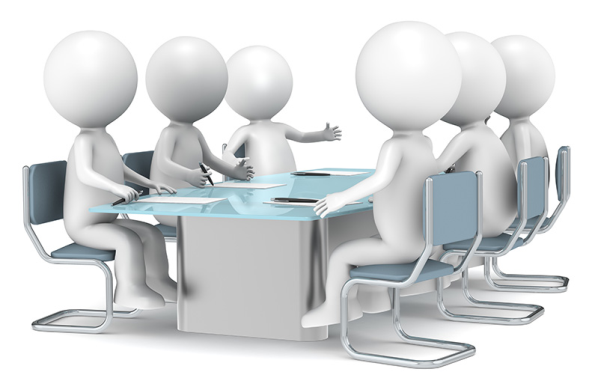 18
РІВЕНЬ 3Методи і засоби:
Омбудсмени
Об'єднання мешканців будинку чи мікрорайону
Наставницька допомога громадським лідерам
Спільні планувальні заходи
Служба забезпечення участі громадян у місцевому самоврядуванні
Проведення відкритих заходів з прийняттям рішень
Спільні дискусії
19
РІВЕНЬ 4
Спільне прийняття рішень/Спільна відповідальність	
	


Людям притаманне бажання тримати під контролем чинники впливу на їхнє життя. Участь громадян у врядуванні є перевіркою життєздатності прийнятих рішень.
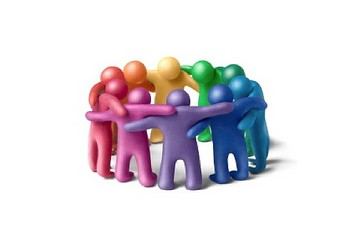 20
РІВЕНЬ 4Методи і засоби:
Дорадчі комісії, комітети і ради
Наглядові комісії, комітети і ради
Профільні комісії, комітети і ради
Комісії, комітети і ради з контрольними повноваженнями
Консультаційні послуги експертів
Спеціальна робоча група або спеціальна комісія
21
Переваги партисипації
Промоція і джерело інформації:
покращення інформування населення стосовно планів та намірів влади 
краще зрозуміння владою потреб громадян 

Раціоналізація заходів та дій:
більш чітке визначення пріоритетів 
можливість використання нових рішень, запропонованих мешканцями
заощадження часу і коштів (менше протестів, заперечень і затримок)
22
Переваги партисипації
Зростання рівня задоволення діями влади:
громадяни краще поінформовані і відчувають себе партнерами влади 
зростає рівень довіри мешканців до органів влади

Уникнення соціальних конфліктів:
можливість швидко отримувати інформацію щодо проблем, які з‘являються, ще до моменту набуття ними великих розмірів  
можливість дійти до згоди
23
Переваги партисипації
Громадянська освіта:
отримання громадянами нових компетенцій, пов'язаних з участю в громадському житті 
формування демократичних позицій 
в процесі реалізації консультаційних проектів можуть з‘явитися нові громадські лідери 
зміна ставлення влади
24
Б. Барбер: «Демократію участі розуміють як пряме правління освічених громадян. Громадяни – це не просто індивіди з приватними інтересами, а добре інформовані суспільні громадяни»
25
нові форми та засоби залучення громадськості
омбудсмени та центри громадської активності; 
спільне створення та надання послуг;
волонтерство;
інституціалізація ролі громадськості у процесі прийняття рішень;
структури для захисту інтересів громадян. 

Джон Клайтон Томас
26
Програмне ( системне) залучення громади/громадян до управління МІсцевим розвитком
Громадські об’єднання
Батьківські комітети
Спілки
Вуличні комітети
Інші організації на постійній основі